WELNET®: 21st Century Technology in PE
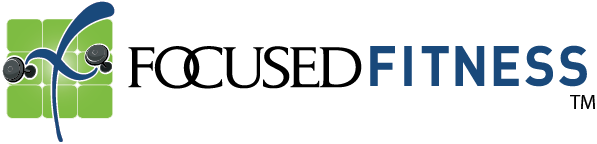 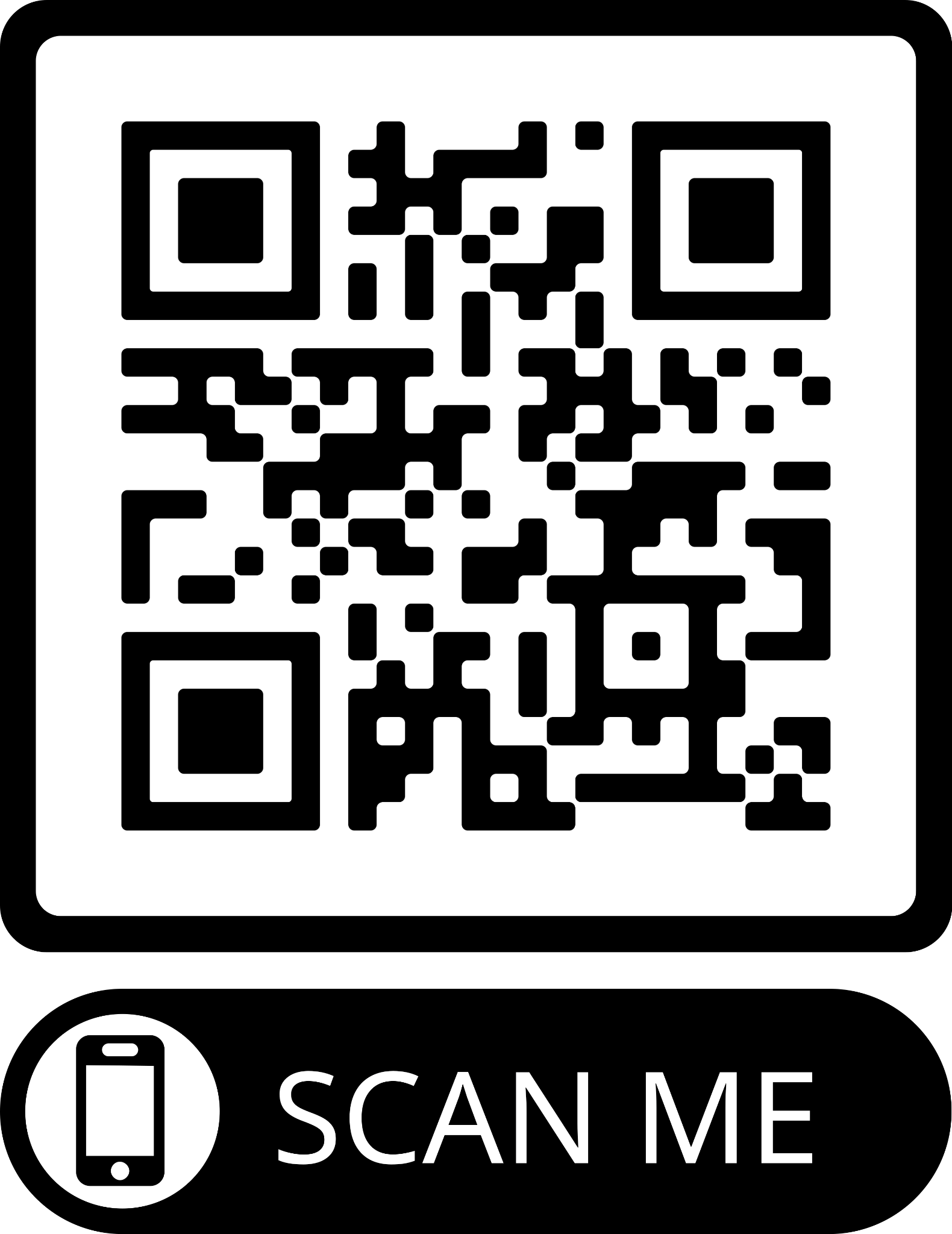 Jamie Wright
JWright@schoolhealth.com
@mrjdub23

Lei Dunn
LDunn@Schoolhealth.com 
@leidunn_vb
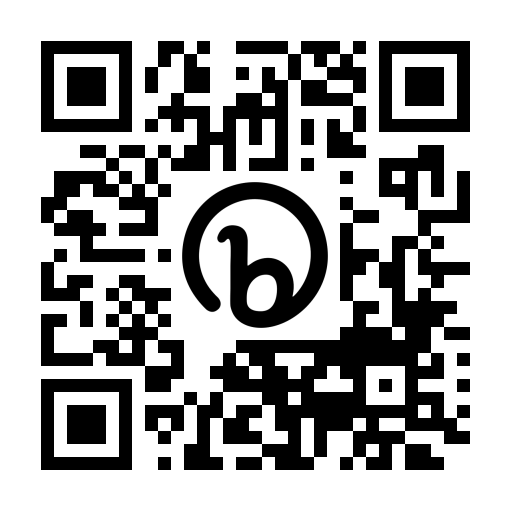 Slide Deck
https://bit.ly/FFWelnetSH
Agenda
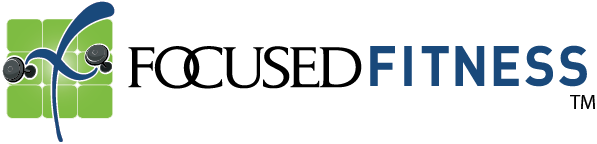 1. What is WELNET®?

2. What modules are available to me on WELNET®?

3. How to use WELNET®?
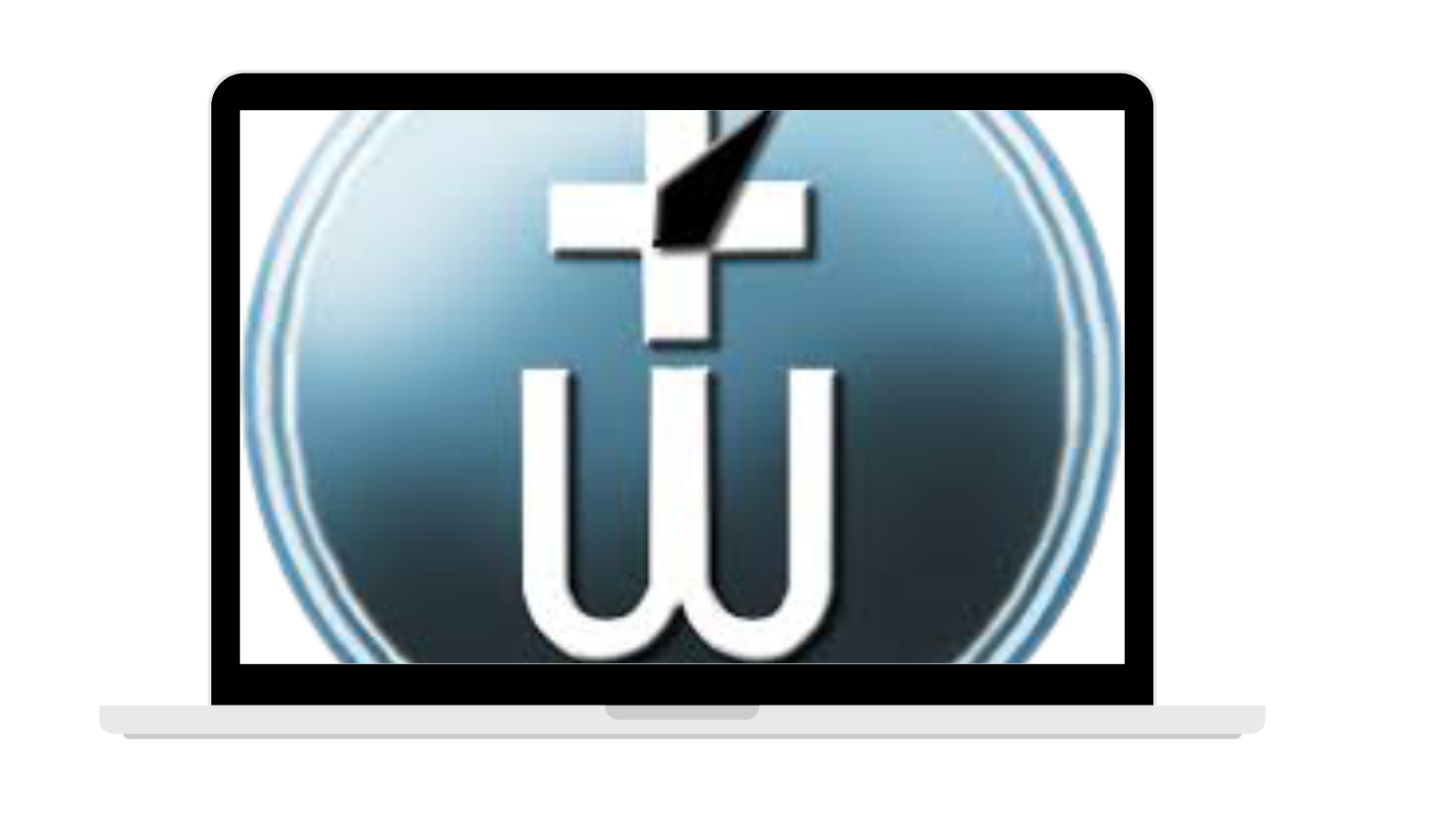 About WELNET®
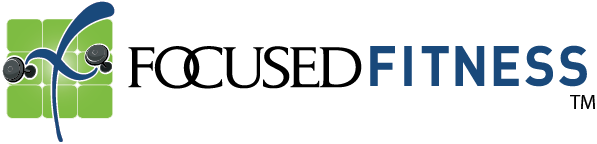 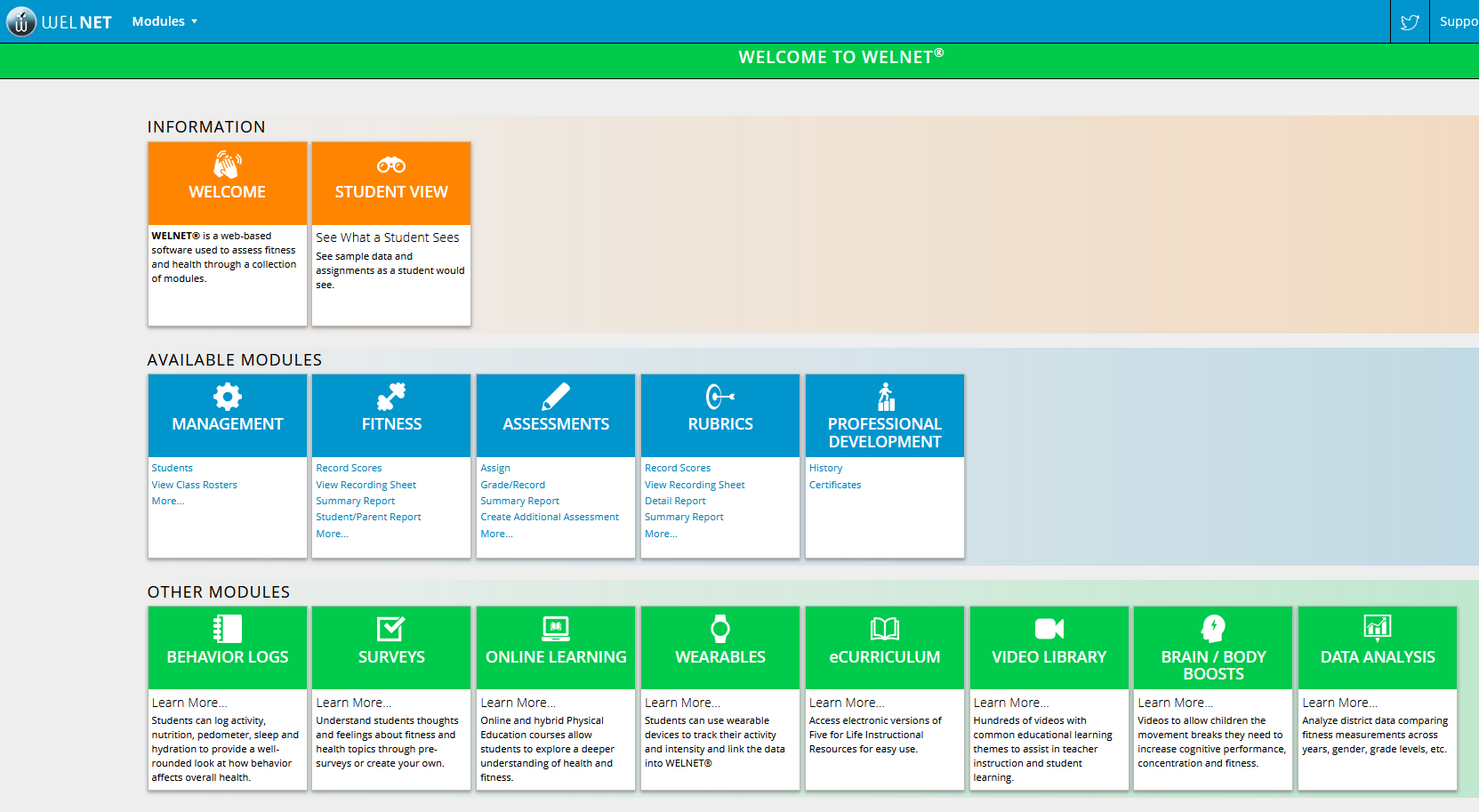 WELNET® is a web-based software program used to assess health & fitness, as well as motor skills, through a collection of modules.
Elevates your current program…
Exceeds the minimum state requirements, goals & objectives…
Engages students and stakeholders…
[Speaker Notes: Lei]
WELNET®
Record and report the state mandated fitness measurements (Fitness)

Create cognitive assessments with question bank (Assessment)

Assess student’s mastery of motor skills (Rubrics)

Record student behaviors with HPE content (Behavior Logs)

Access to a video library of over 500 instructional videos to supplement teaching content (Video Library)
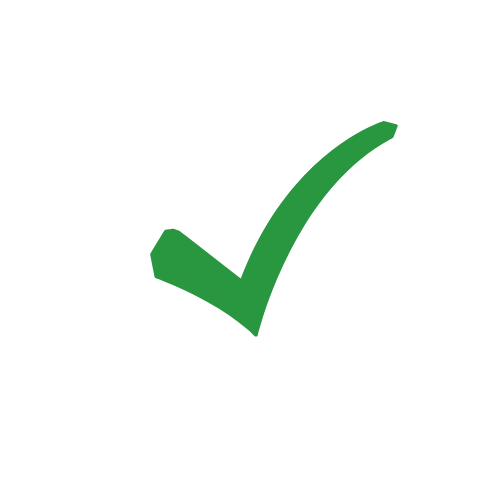 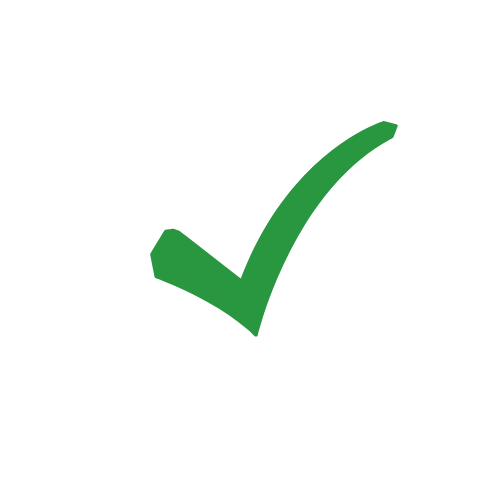 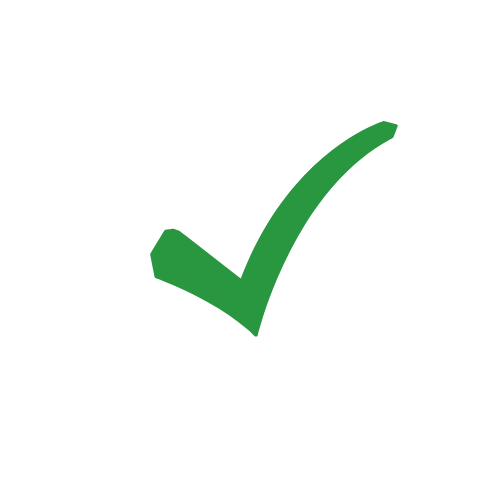 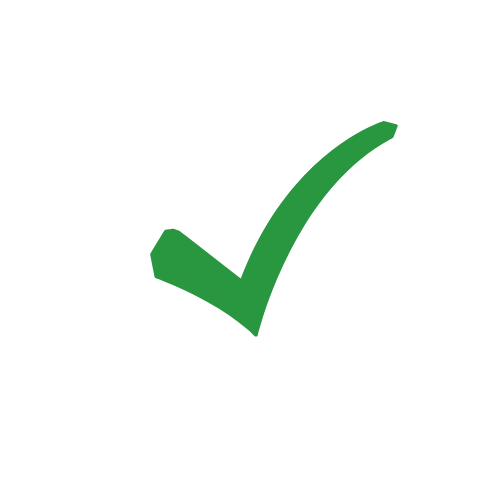 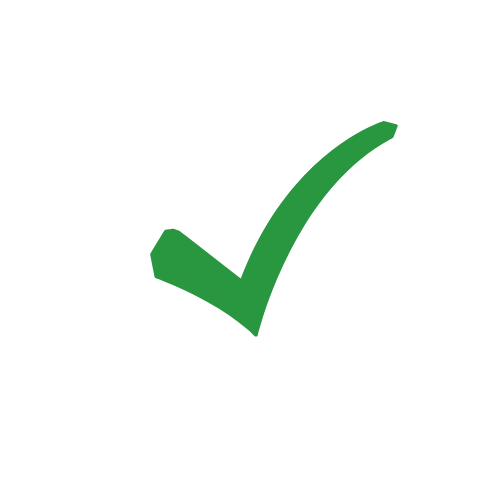 [Speaker Notes: Jamie]
Fitness Module
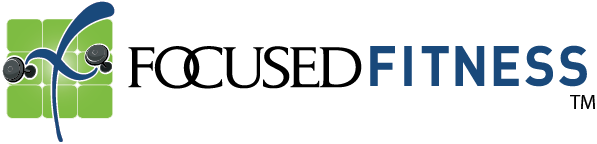 Fitness Module

Preloaded with fitness measurements (ie. FG/PYFP) plus additional if desired

Easy to use with First class support (minutes vs. days or weeks) with continual auto roster updates

Teachers have the flexibility to create additional phases
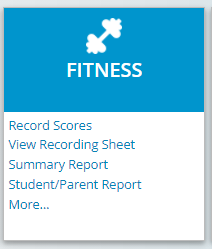 [Speaker Notes: Lei]
Data Analysis
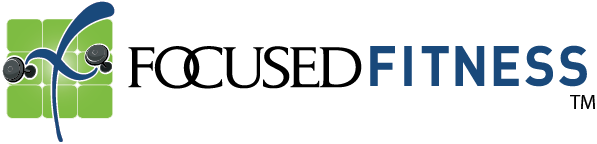 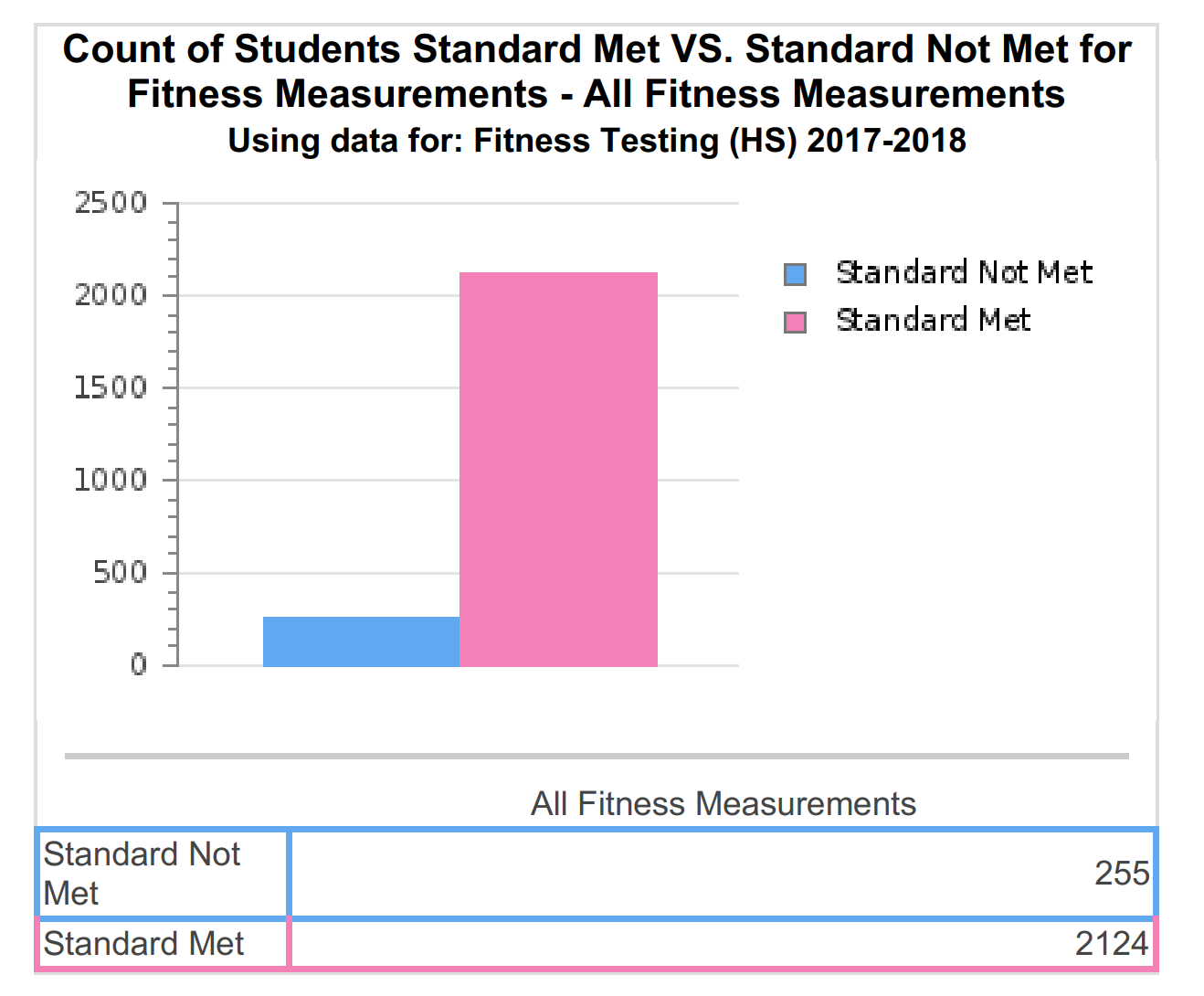 [Speaker Notes: Lei]
Assessment Module
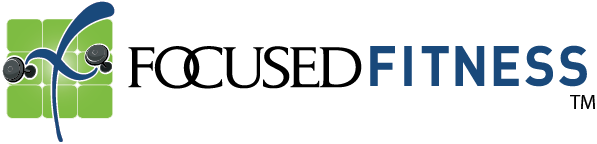 Assessment Module 

A bank of summative cognitive assessments that are Fitness, Health and Nutrition based

Students can log in and access from any device and immediately for the teacher

Question bank with an additional 2,000 questions

Ability to create custom assessments
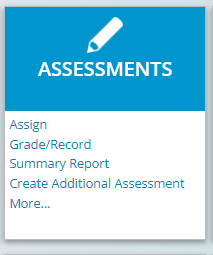 [Speaker Notes: Jamie]
Rubrics Module
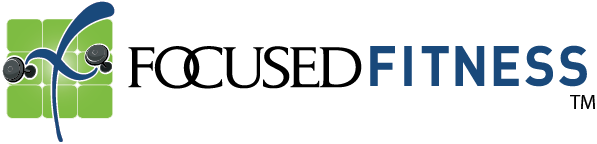 Rubrics Module (aka Motor Skills Module)

3 different ways to quickly score: Checklist, Holistic and Analytic

Includes pre-loaded definitions, critical elements and descriptors for over 80+ motor skills

District can map skills so teachers can see what they are supposed to assess

Summary reports provide valuable info about progress students are making on mastering motor skills
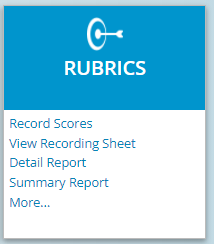 [Speaker Notes: Lei]
Behavior Logs Module
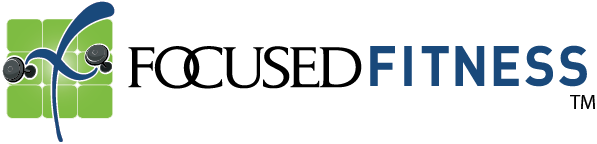 Behavior Logs Module

Demonstrates how daily choices & behavior affect fitness, nutrition, sleep and hydration.

Supports creation of individual fitness plans and student portfolios.

Teachers activate student access and length of availability for logs.

Students can access from any device
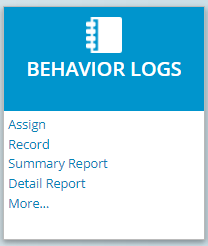 [Speaker Notes: Jamie]
Video Library Module
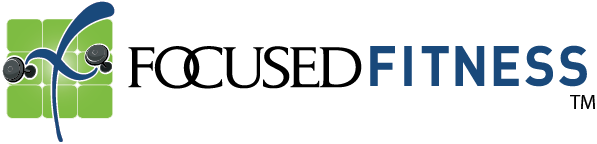 Video Library Module

800 videos in the following categories: Exercise Movements, Fitness and Health Academic Content and Motor Skills

Videos show proper technique for motor skills

Teachers can create custom playlists and assign to classes

Students can view from any device

e
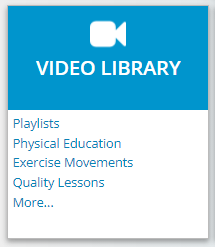 [Speaker Notes: Lei]
Additional Modules
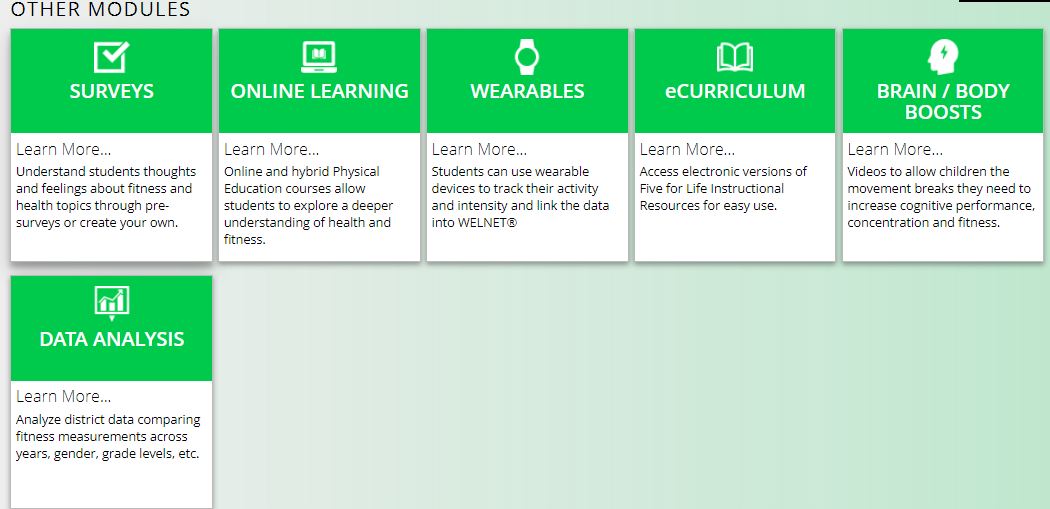 [Speaker Notes: Jamie]
Professional Development Module
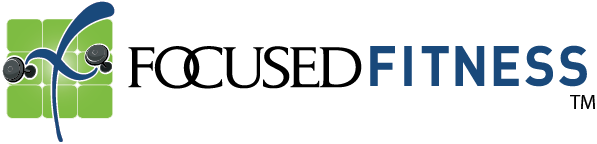 Professional Development Module

Easy access to pre-recorded instructional webinars

Start, stop, and continue learning when it works best

Reports and Certificates available upon completion of webinars
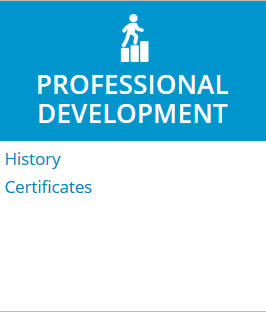 [Speaker Notes: Lei]
Professional Development
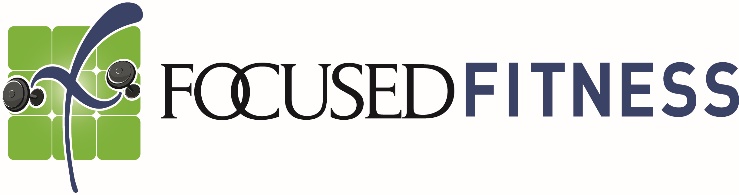 Face-to-Face and Virtual Trainings on:
Nutrition
Motor Skills Progression
Health Ready® 
FIVE FOR LIFE® Program
WELNET ®
FAB 5® ELF
FAB 5® After School 
FAB 5® Physical Activity
Circuit Training
Heart Rate Training
+Customized Content and much more
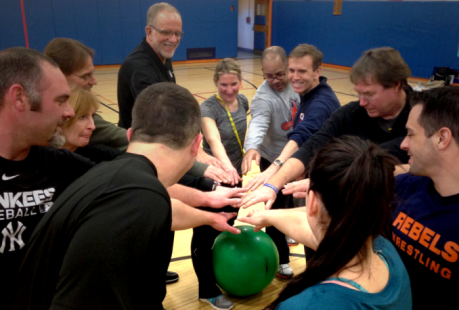 [Speaker Notes: Jamie
Demo sites are available upon request]
Curriculum
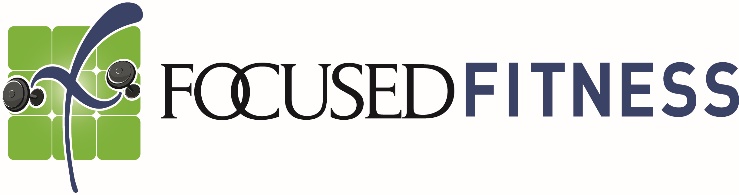 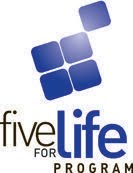 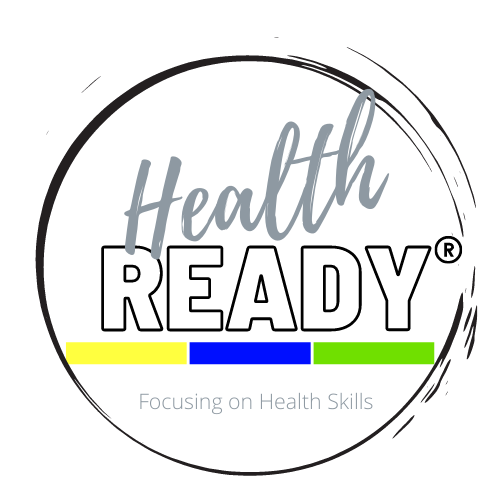 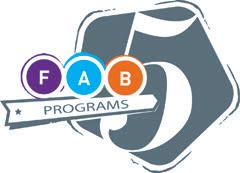 After School
Early Learner Fitness (ELF)
Classroom Activity
Character Education (PEACE)
K-12 Physical Education
Nutrition
Fitness
6th Grade-High School Health
[Speaker Notes: Lei]
Q/A
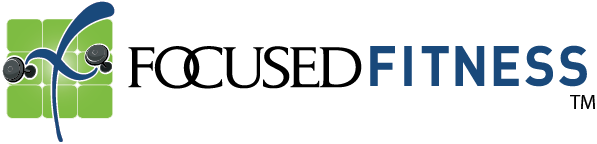 Teacher and Student Login
T - Classlink SSO
S - UN/PW
Class Rosters
State SIS
Support
Chat, Email and Phone
Enhancements
Other
[Speaker Notes: Jamie]
FREE WELNET® Demo Site:
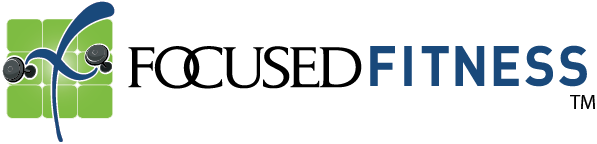 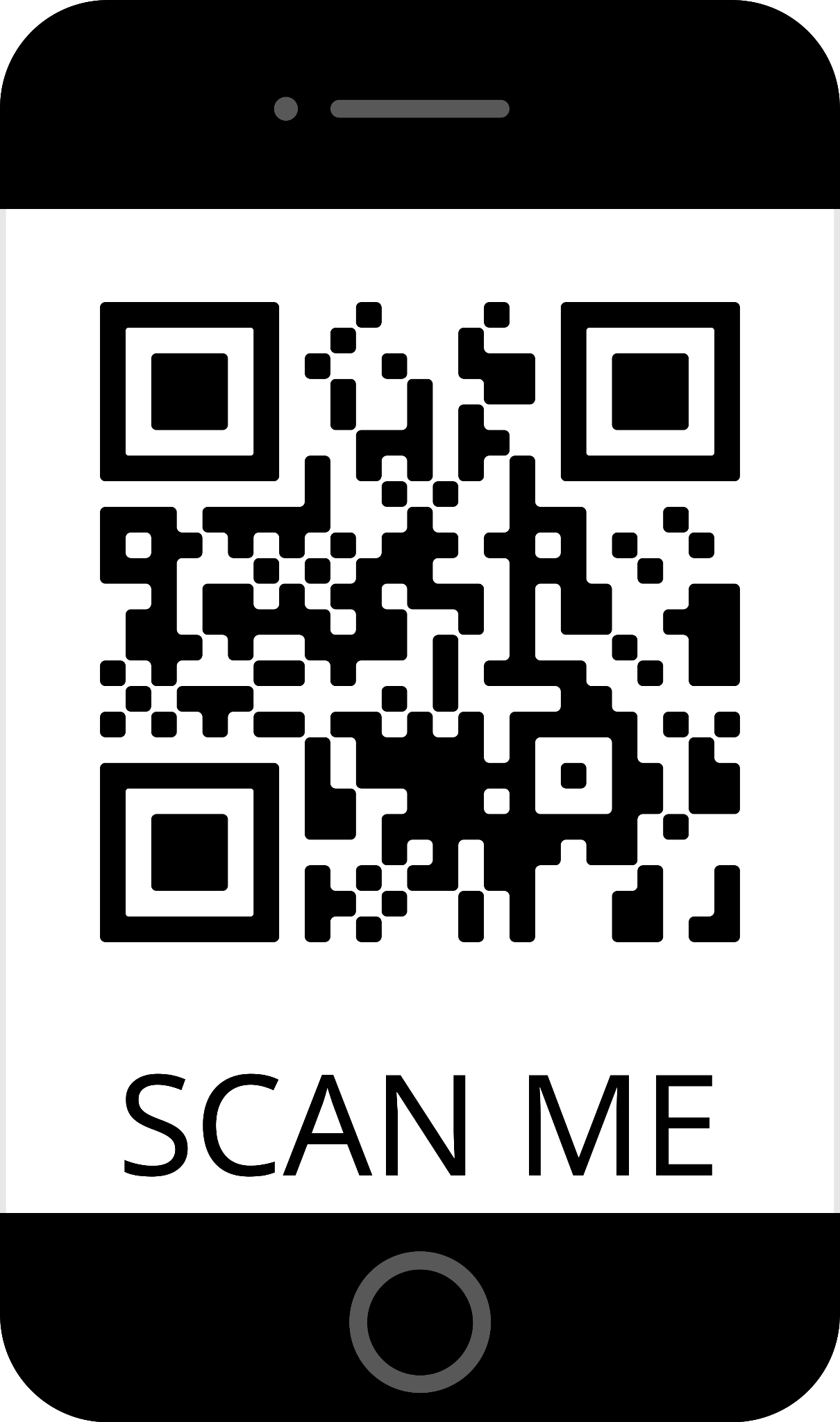 Jamie Wright
JWright@schoolhealth.com
@mrjdub23

Lei Dunn
LDunn@Schoolhealth.com 
@leidunn_vb
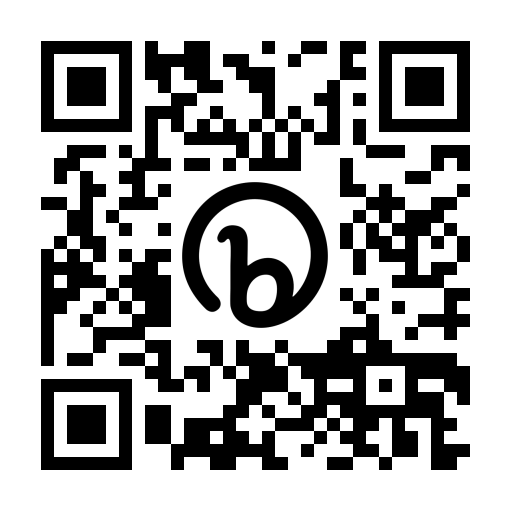 https://bit.ly/FreeWelnet